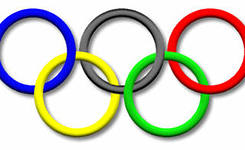 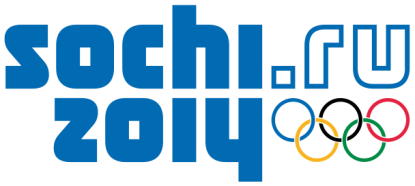 Математические олимпиадные 
 игры по теме : «Длина окружности  и площадь круга»
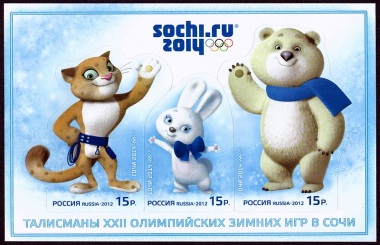 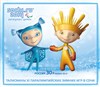 Олимпиада
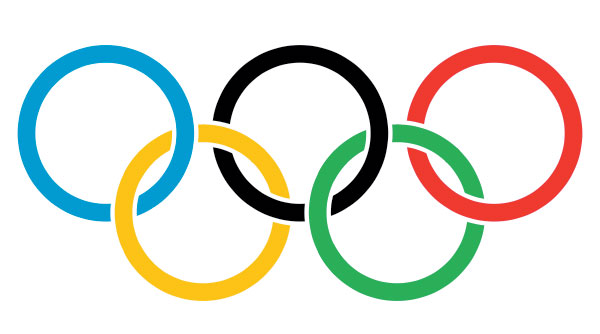 2014
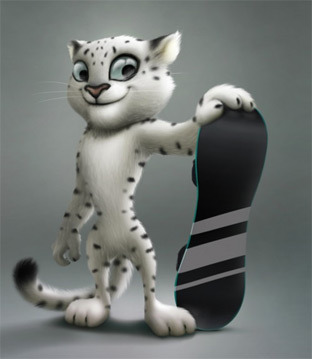 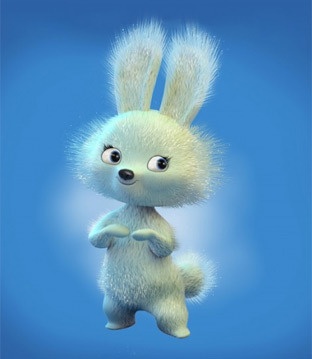 Белый медведь Полюс
Заяц Стрелка
Леопард Барсик
СТРУКТУРА ИГРЫ
1 гонка
 2 гонка
 3 гонка
 4 гонка 
 5 гонка
 УРА!!!
«МАТЕМАТИЧЕСКИЙ БИАТЛОН»
«математический хоккей»
«Рыцарский турнир»
«Гонка преследования…»
«Финишная прямая»
Подведение итогов
" МАТЕМАТИЧЕСКИЙ БИАТЛОН"
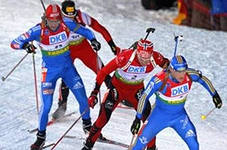 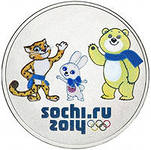 1
Кто быстрее и точнее!!!
Часть плоскости,                             ограниченная окружностью.
Множество точек плоскости равноудалён 
ных от некоторой точки.
Дальше
Назови правильный ответ
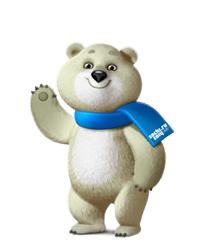 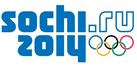 Подумай
Найти площадь заштрихованной части фигуры:
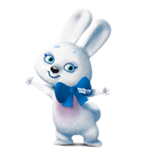 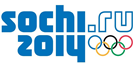 Точное попадание в цель!!!
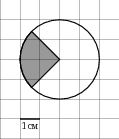 1
2
π
4,5π;
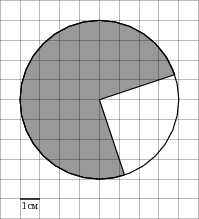 3
12π;
Математический хоккей
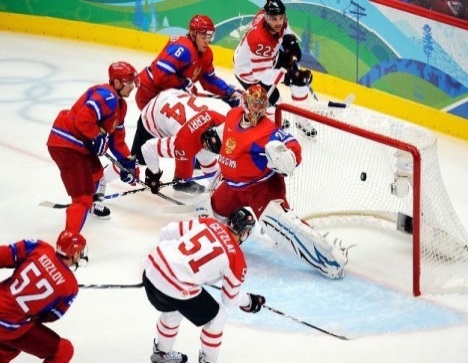 ? ? ?
! ! !
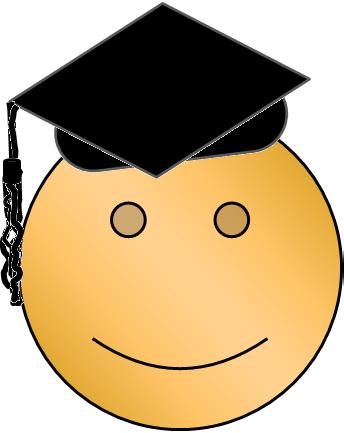 2
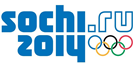 Команды задают друг другу вопросы
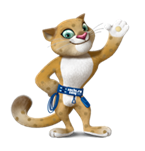 Сообрази!!!
Как изменится длина окружности, если её диаметр уменьшить в 4 раза?
Как изменится длина окружности, если её радиус увеличить в 3 раза?
В 4 раза
В 3 раза
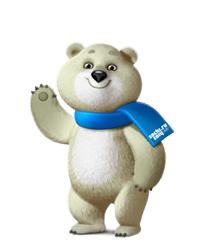 Команды задают друг другу вопросы
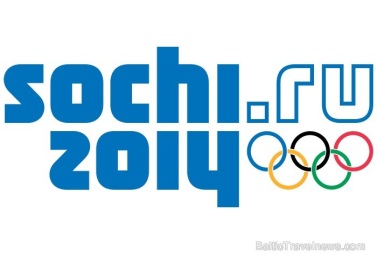 Как изменится площадь круга, если его радиус увеличить в 2 раза?
Как изменится площадь круга, если его радиус уменьшить в 5 раз?
Подумай !!!
В 4 раза
В 25 раз
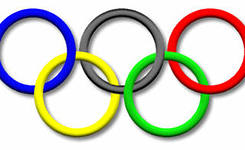 3.Рыцарский турнир (конкурс капитанов)
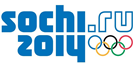 Решить задачу  на скорость и правильность.
r2
r
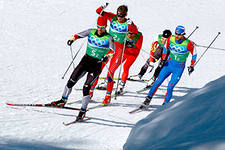 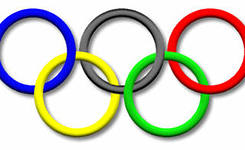 Гонка преследований
4
Кто быстрее !!!
Найти площадь кольца, если r1=2,5см, r2=1,5см.
Найти площадь заштрихованной части прямоугольника, если а = 4 см; b = 3 см;
 r = 0,8 см;    π ≈ 3.
10,08
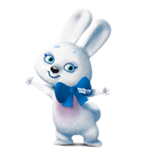 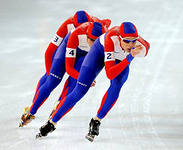 Кто первый?
На одном химическом заводе г. Тобольска произошла авария ёмкости с хлором. Хлор в безветренную погоду стелется по земле, занимая участок поверхности в форме круга. Радиус заражённой зоны 250 м. Что нужно знать, чтобы принять меры? 
          Ѕ – площадь заражённой зоны 
           Длину верёвки для ограждения.
Решение:1. Ѕ = πr2;  r = 250 м;  π = 3,14;  Ѕ = 3,14 ·2502 = 3,14 · 62500 = 196250(м2)= 
=19,625 га ≈ 20 га.2. С = 2 πr;  С = 2 · 250 · 3,14 = 500 · 3,14 = 1570 м.Ответ: 20 га; 1570 м.
Напрягись!!!
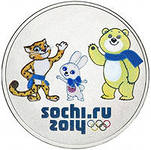 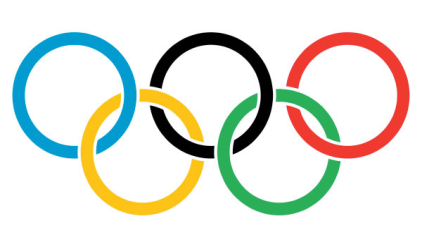 «Финишная прямая»
В
D
А
С
D
«Финишная прямая»
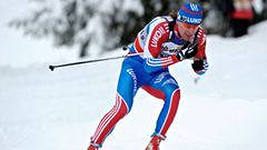 Чему равен диаметр окружности, вписанной в квадрат, площадь которого равна 36 см2?
С
В
М
N
D
А
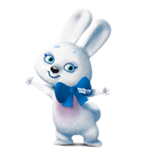 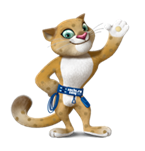 Подведения итогов
Провести подсчет баллов в каждой команде. 
Выявить победителей и самых активных игроков в командах.
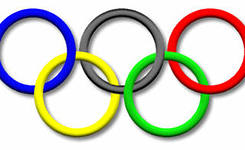 Задание на дом
Решить задачи: 
Стр 289 – 290; № 1122; № 1124. 
Ответить на вопросы (1 – 12) для повторения 
к главе XII, стр 290.
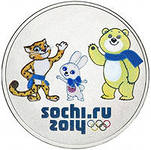 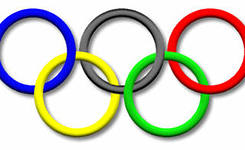 Рефлексия
На уроке я работал                                             активно / пассивно
Своей работой на уроке я                             доволен / не доволен
Урок для меня показался                               коротким / длинным
За урок я                                                              не устал / устал
Моё настроение                                                  стало лучше / стало хуже
Материал урока мне был                               понятен / не понятен
                                                                                        полезен / бесполезен                                                                                          
Домашнее задание мне кажется                   лёгким / трудным
                                                                               интересно / не интересно